Stavba těla živočichů
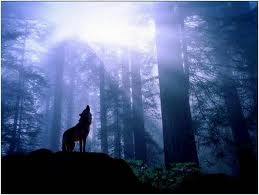 SAVCI
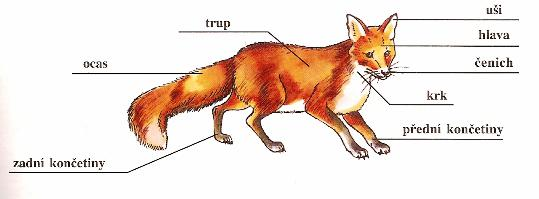 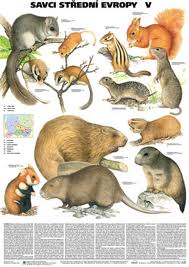 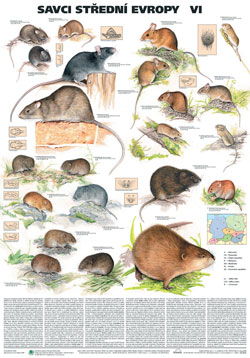 Přiřaď – popisuj - vyprávěj
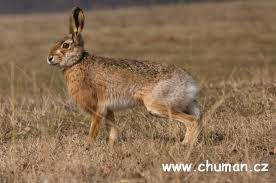 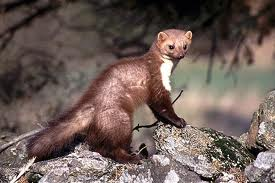 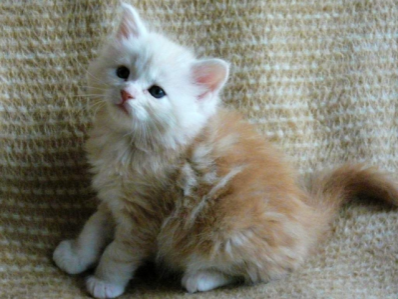 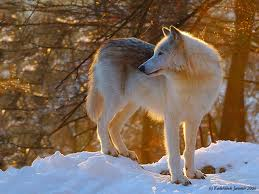 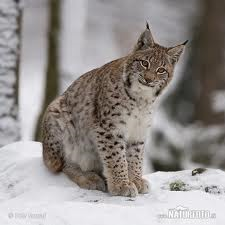 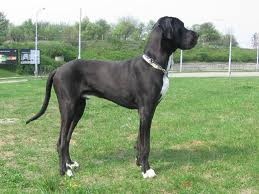 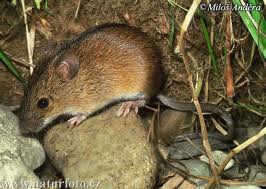 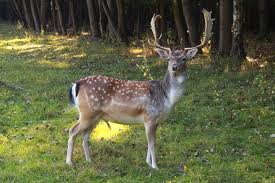 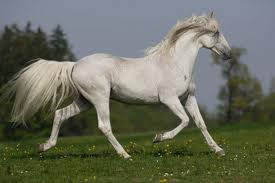 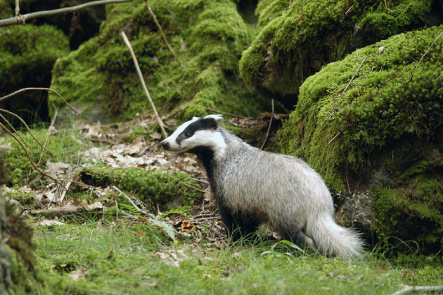 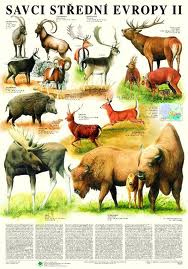 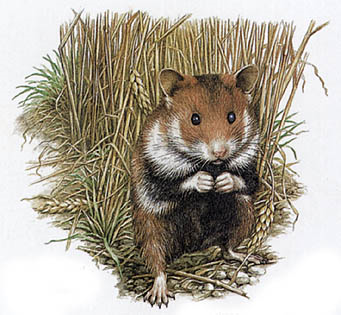 Šaklona č.7
Vypracovala: Květuše Vendégová
Prvouka 
2.ročník ZŠ
ZŠ a MŚ Višňová
22.listopadu 2010
Obrázky www.google.cz